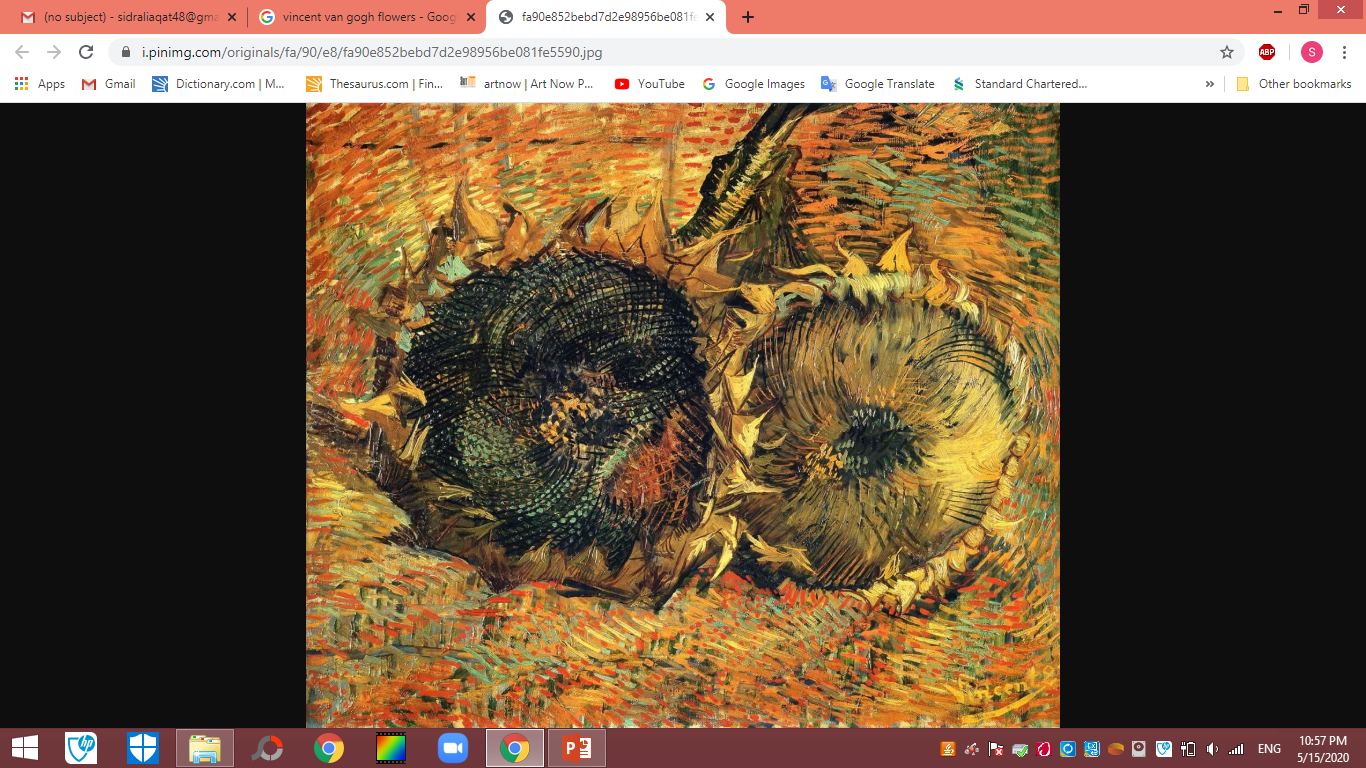 Vincent van Gogh
(1853–1890)
Netherlands
History of Modern Art
BFA-III (Visual Arts)
Course Incharge: Ms. Sidra Liaqat
Institute of Design & Visual Arts, LCWU
Vincent van Gogh
(1853–1890)
Netherlands


“I put my heart and my soul into my work, and have lost my mind in the process.”

- Vincent van Gogh
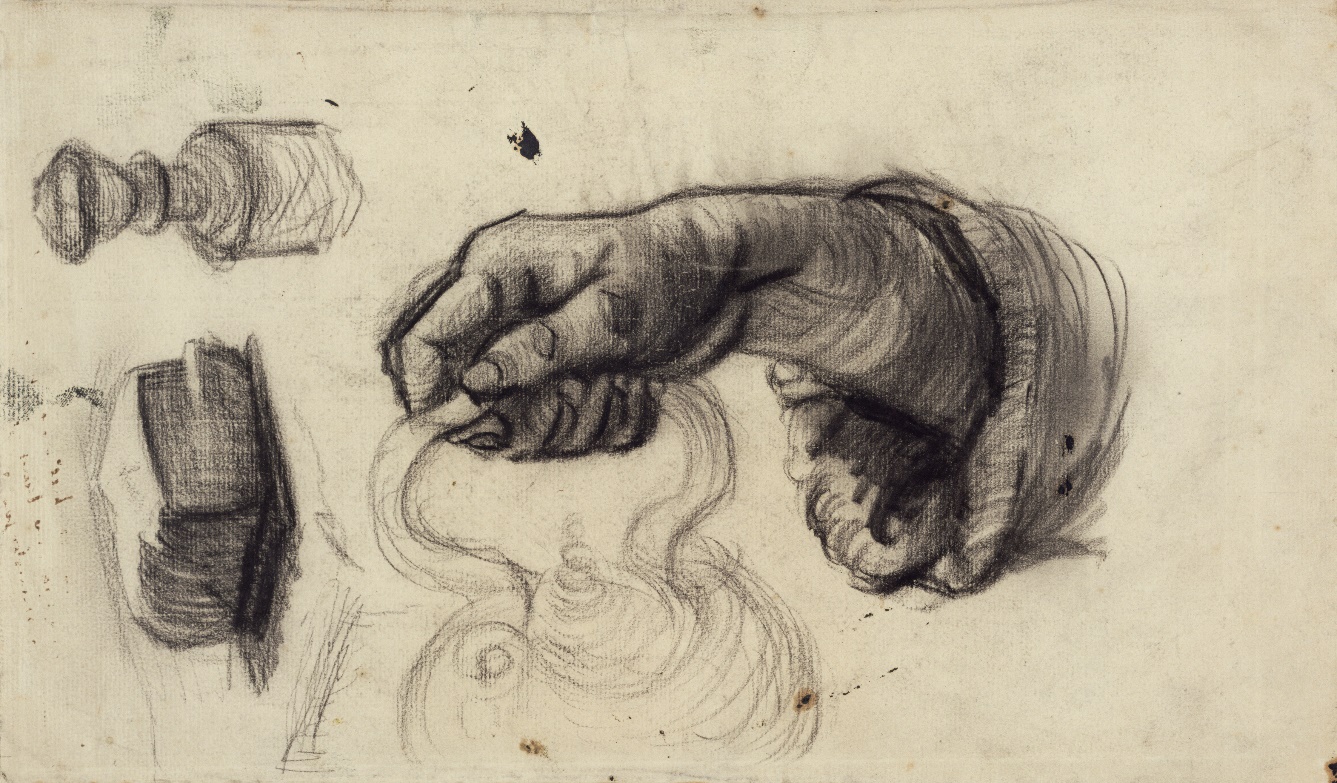 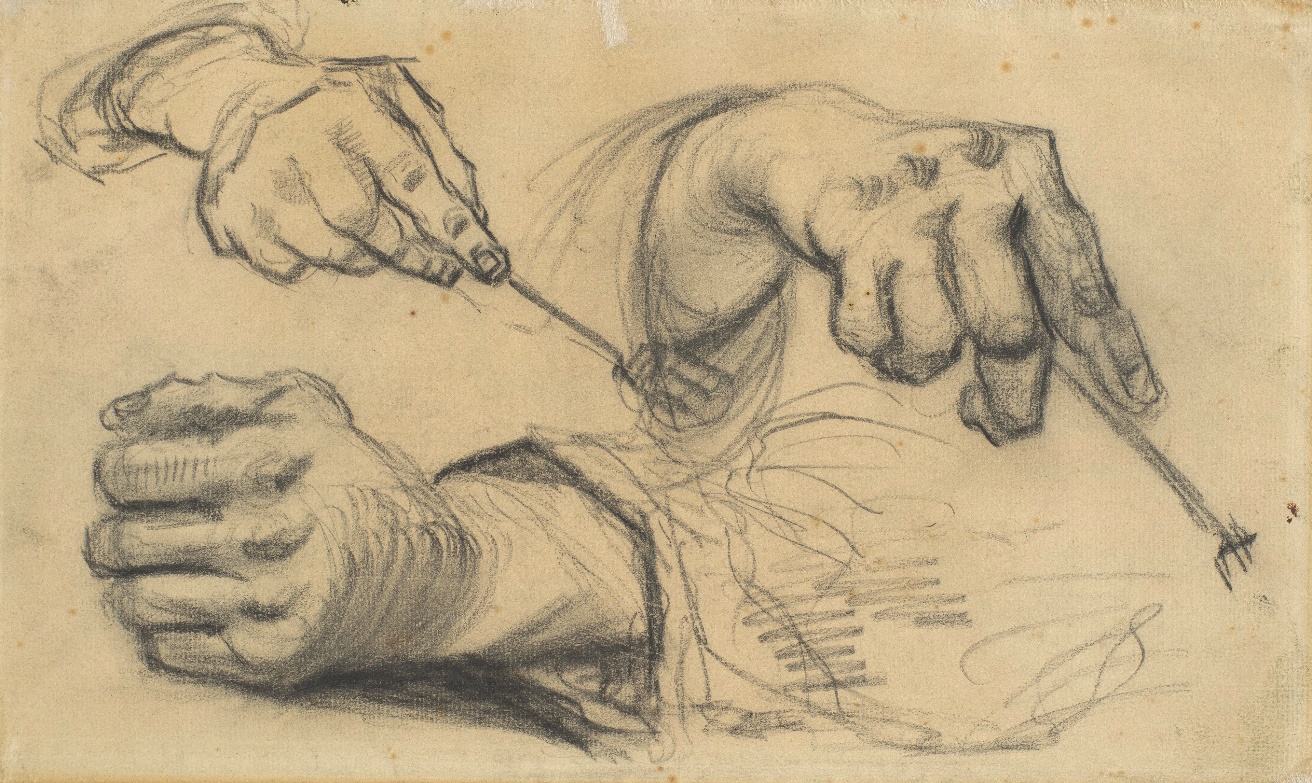 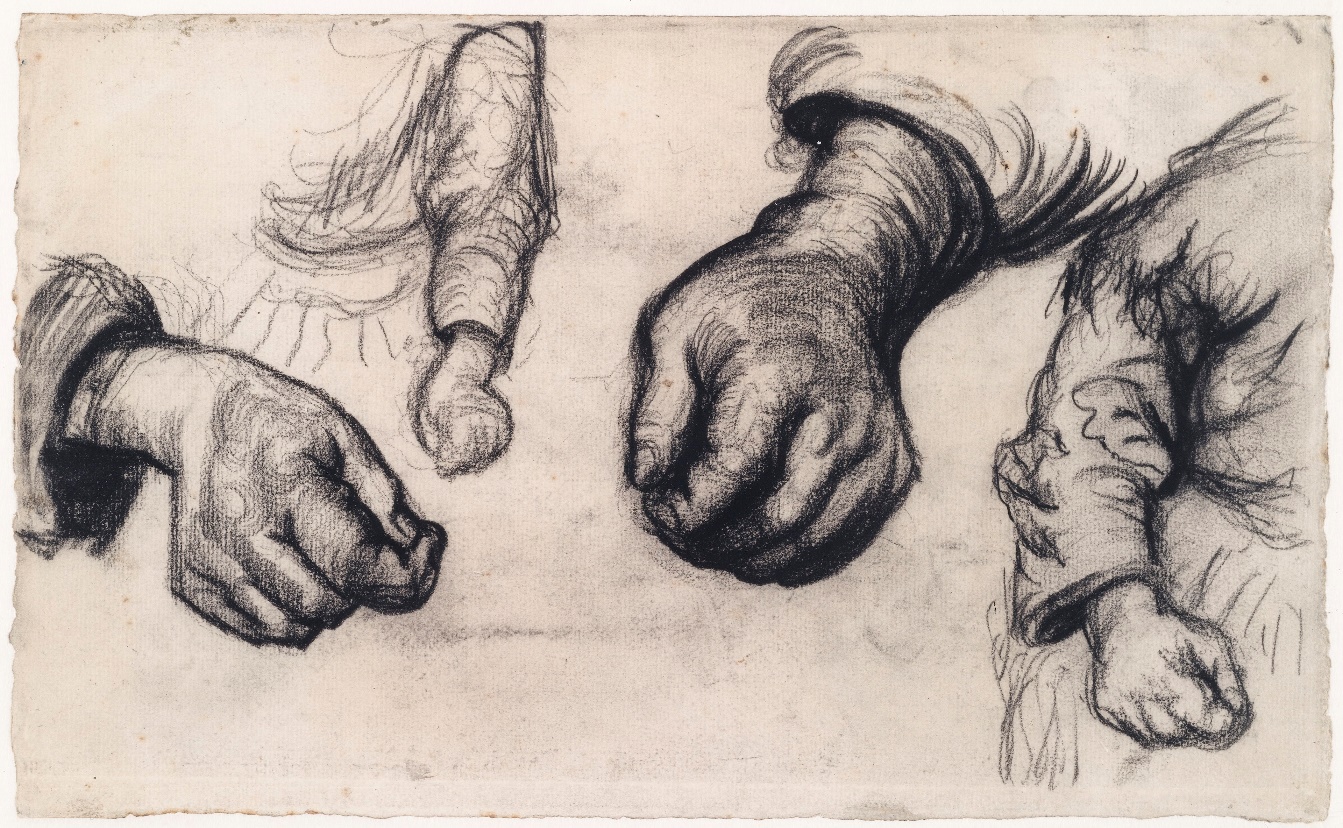 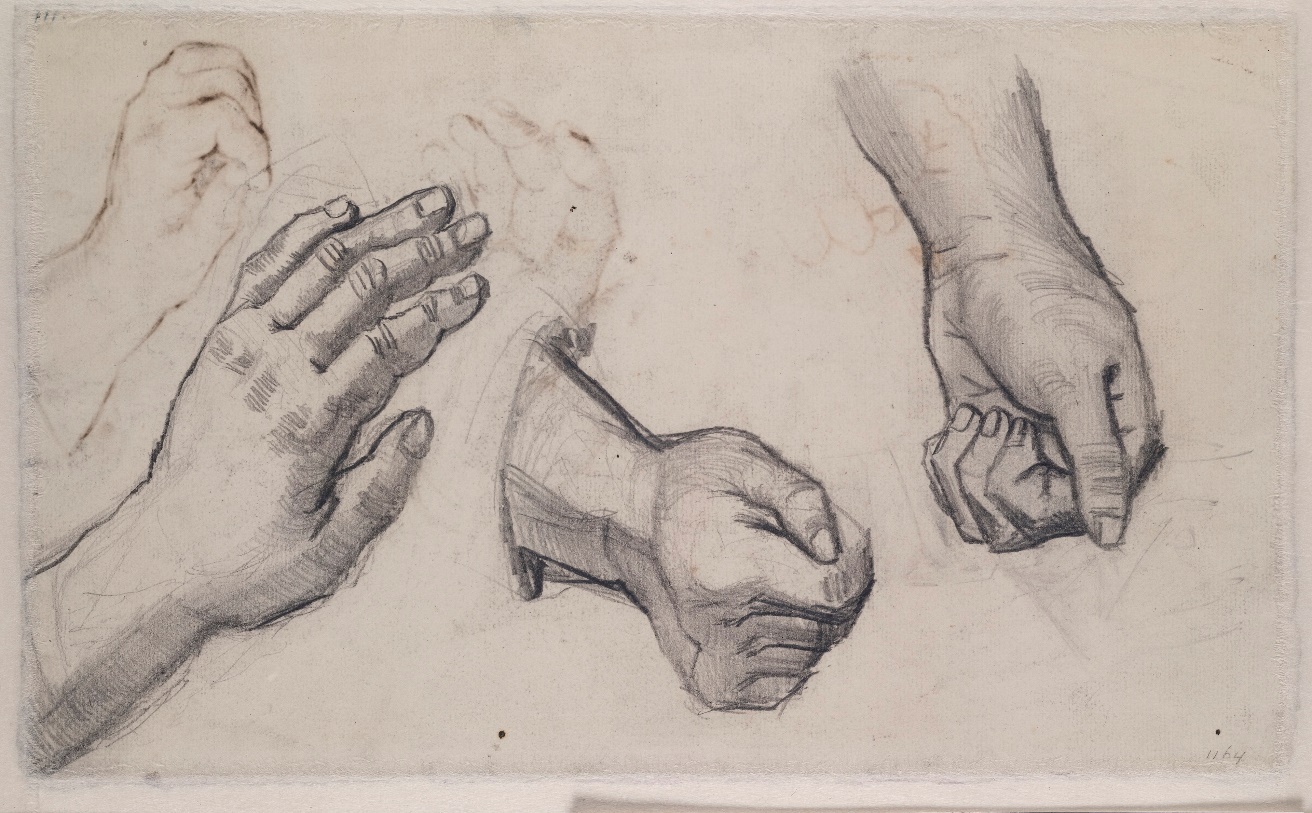 “I have tried to emphasize that those people, eating their potatoes in the lamplight, have dug the earth with those very hands they put in the dish, and so it speaks of manual labor, and how they have honestly earned their food.”
(A letter to Theo by Vincent)
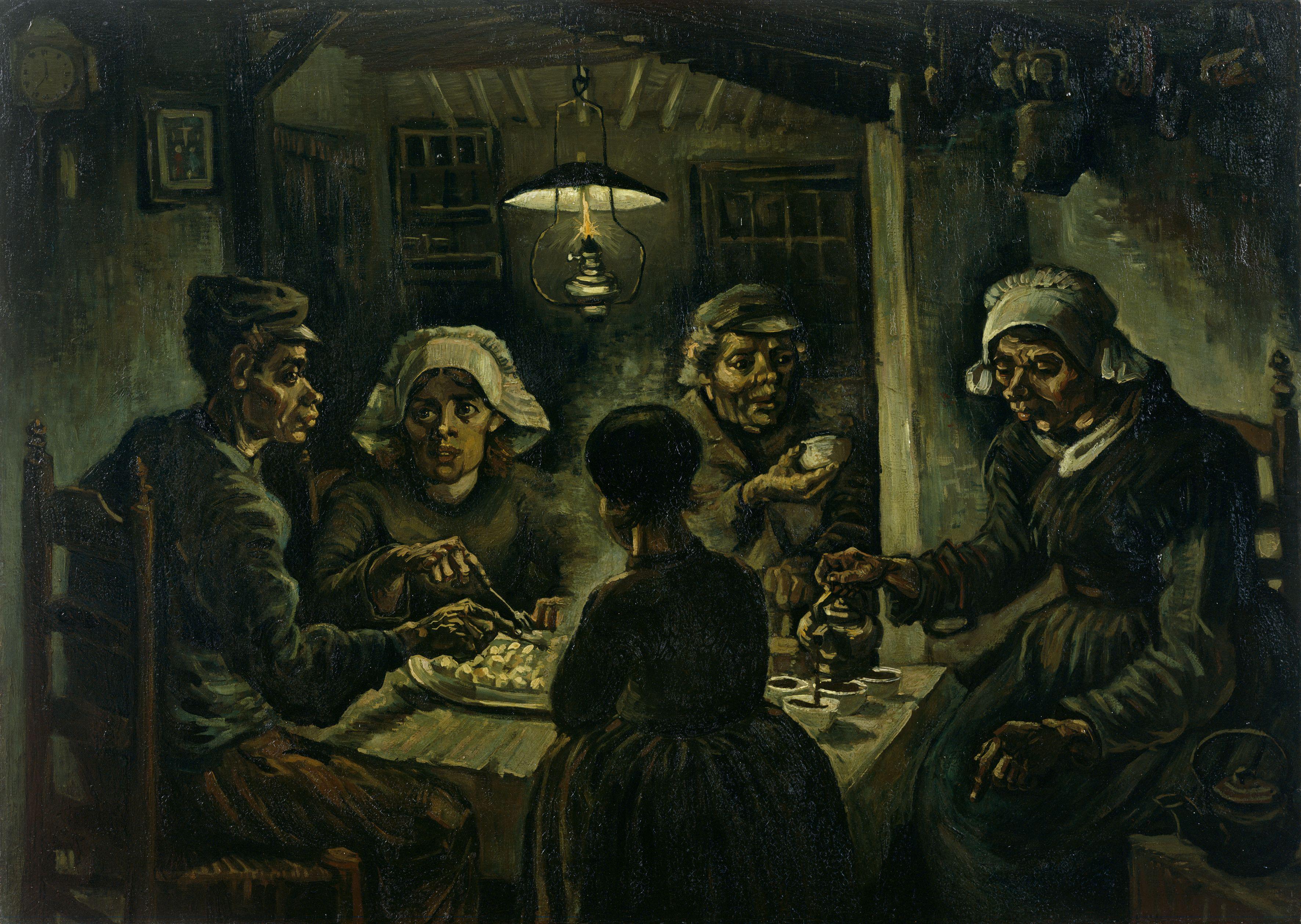 “The Potato Eaters”
(1885)
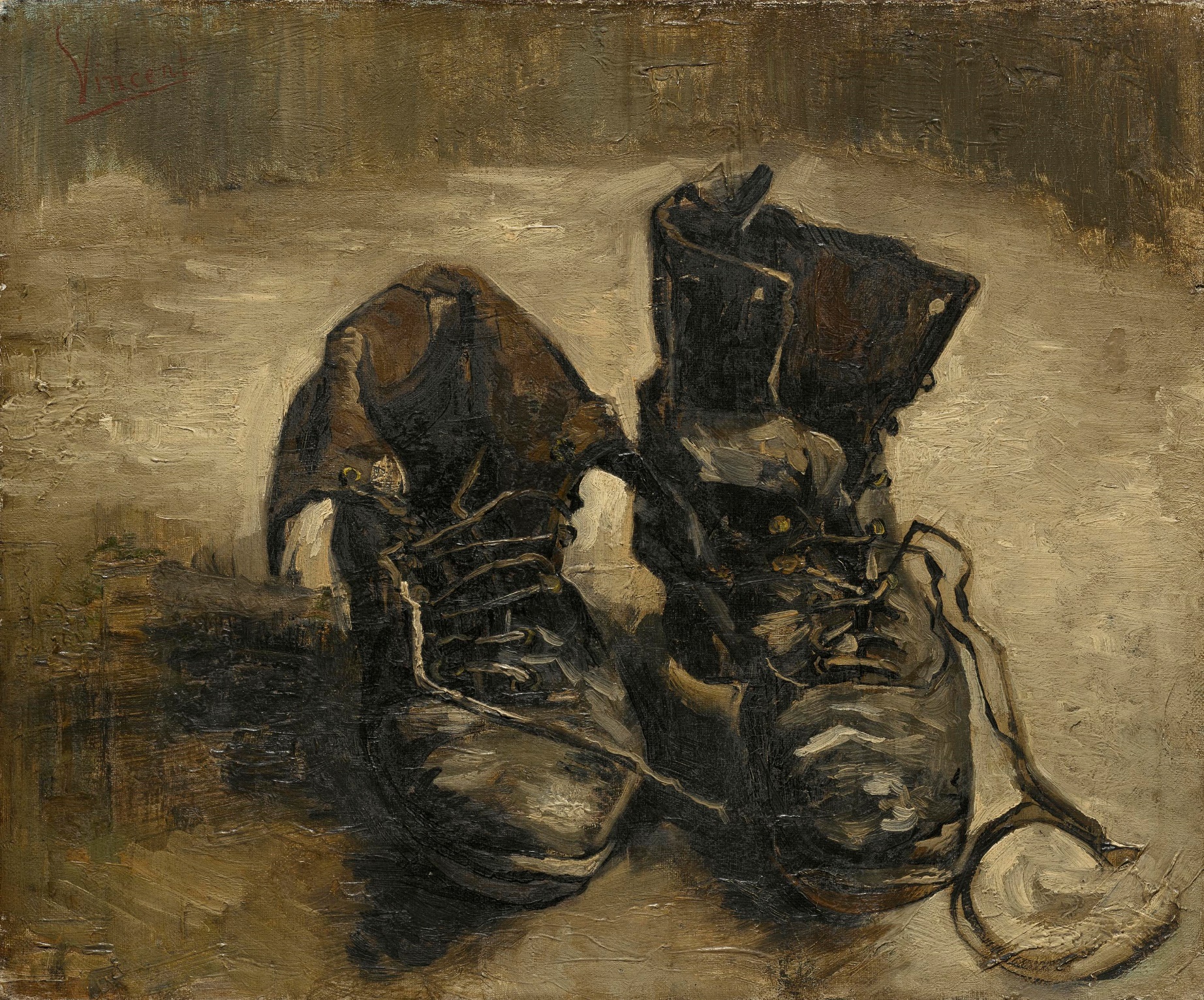 “Shoes” (1886)
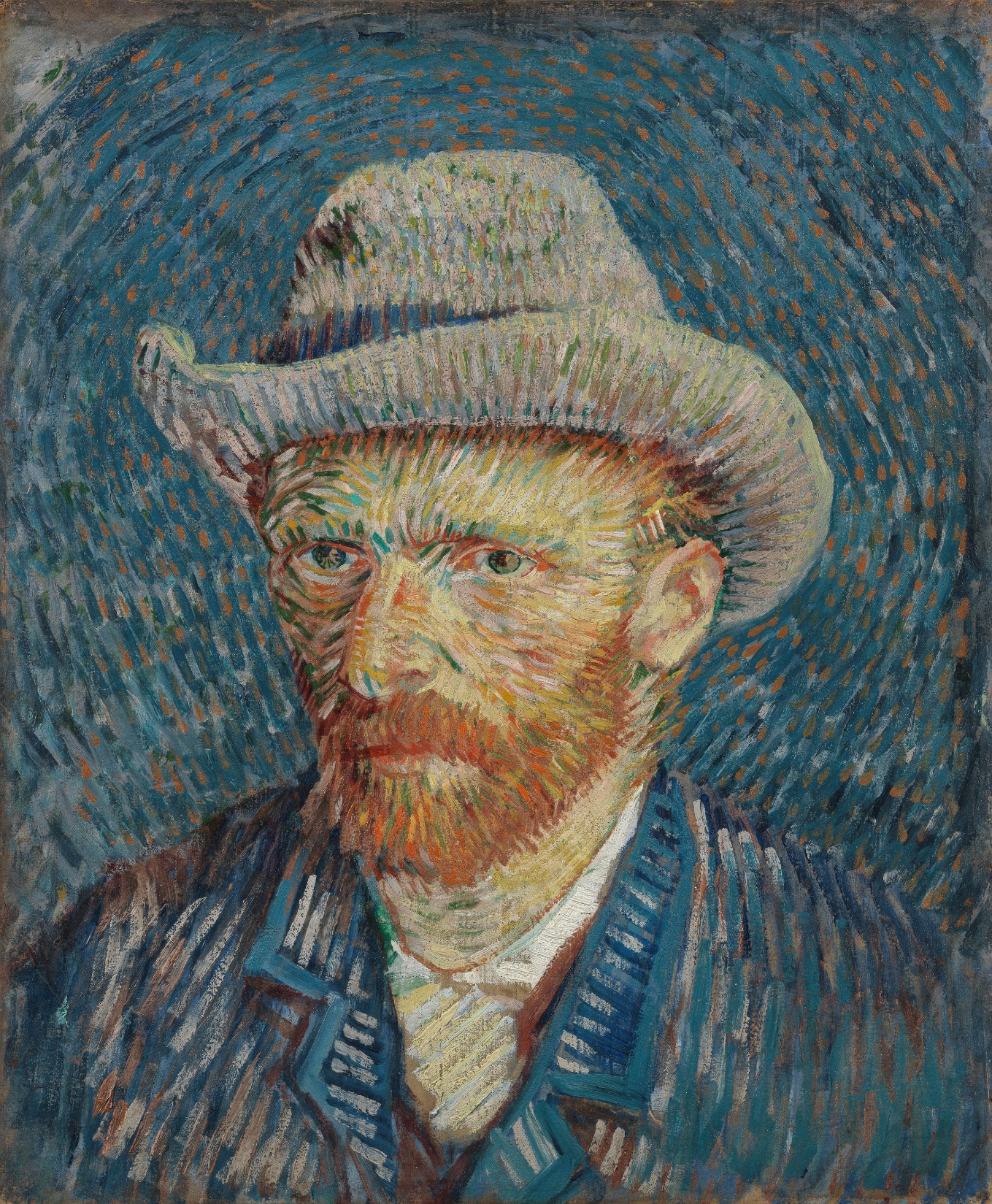 “Self-Portrait with Grey Felt Hat”
(1887)
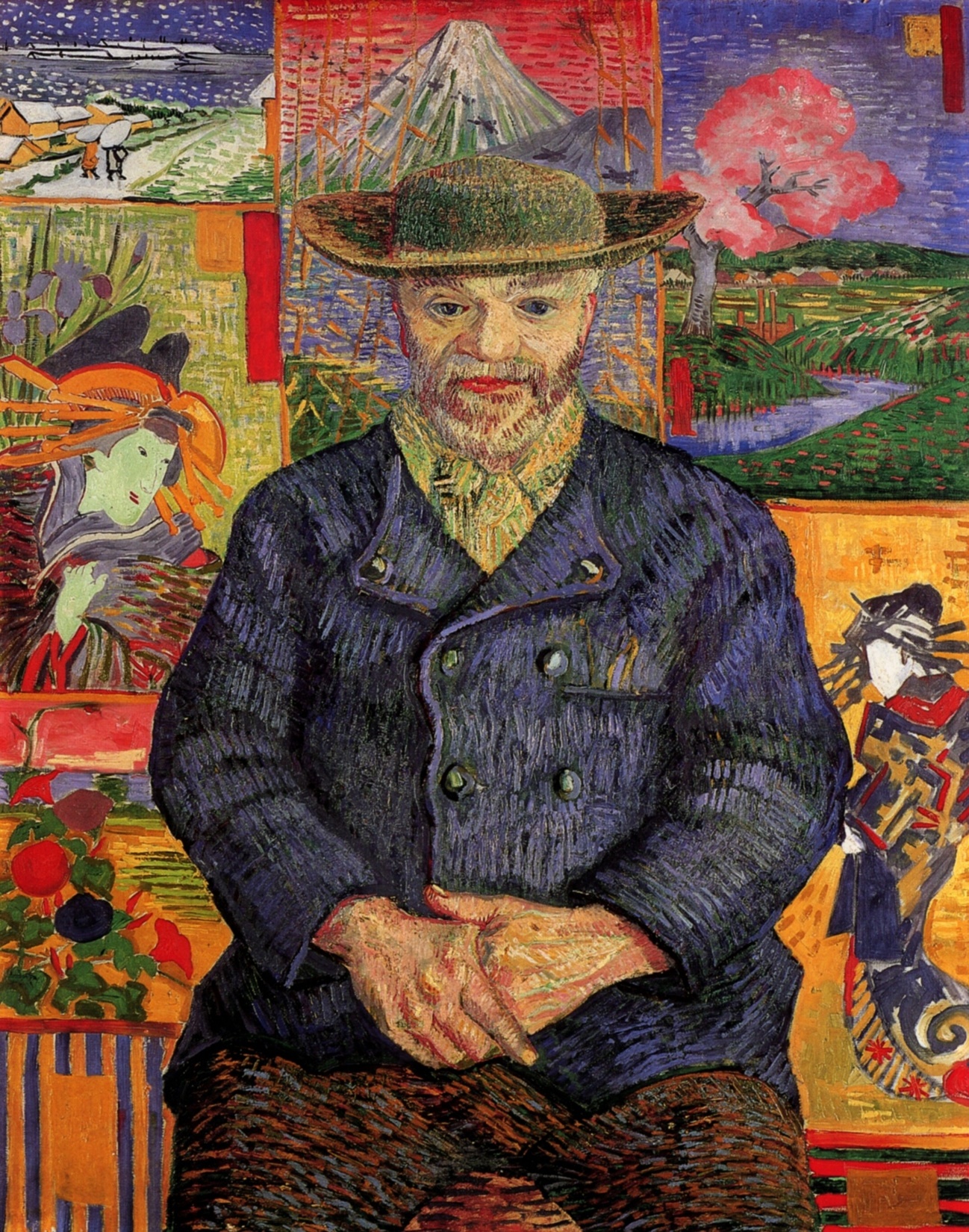 “Portrait of Père Tanguy”
(1887)
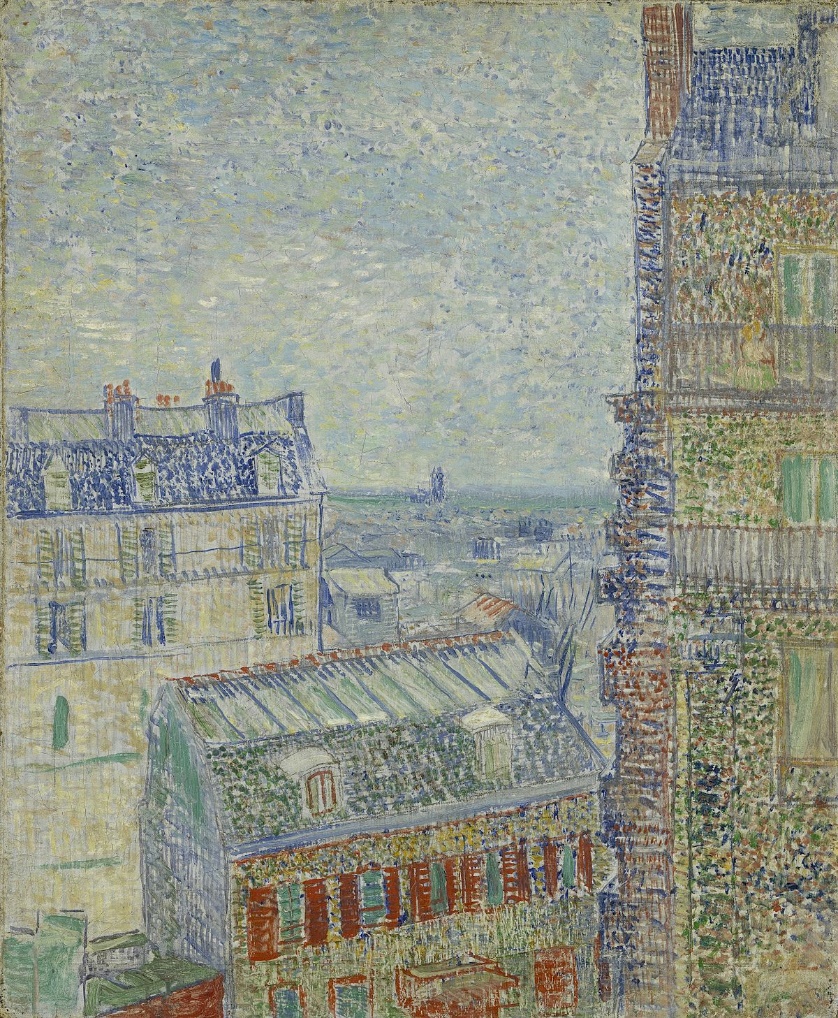 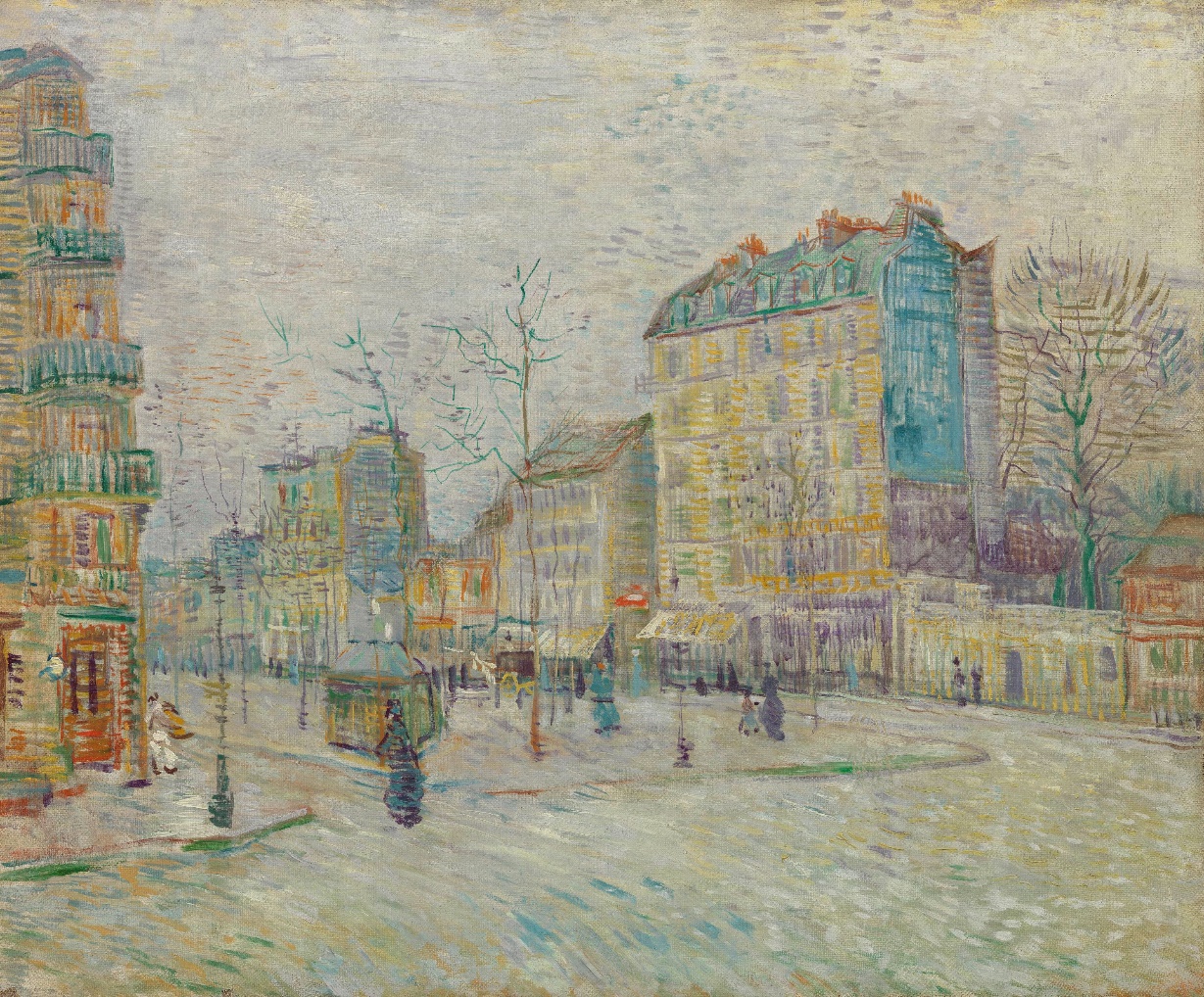 “View from Vincent’s Room in Rue Lepic” (1887)
“The Boulevard de Clichy”
(1887)
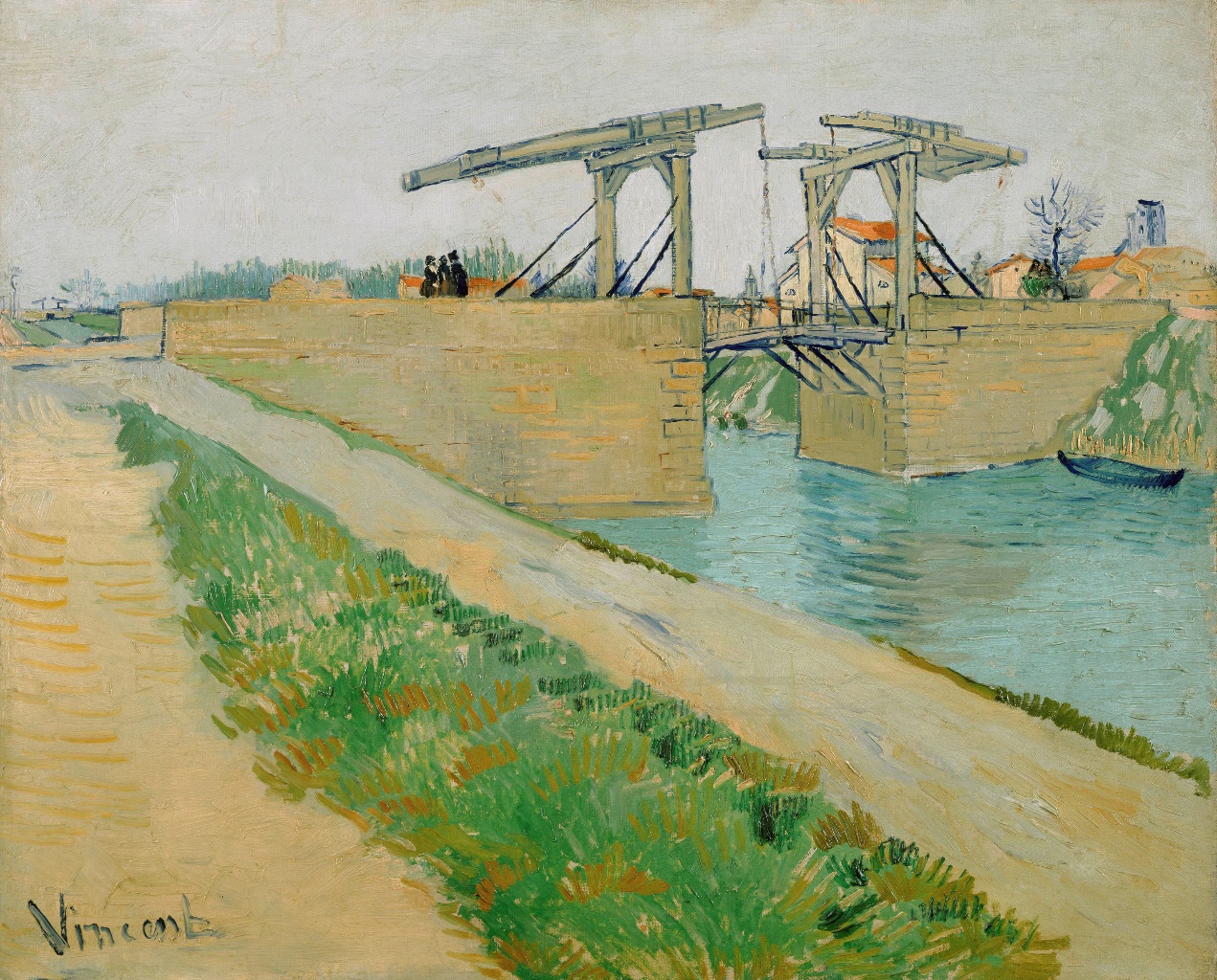 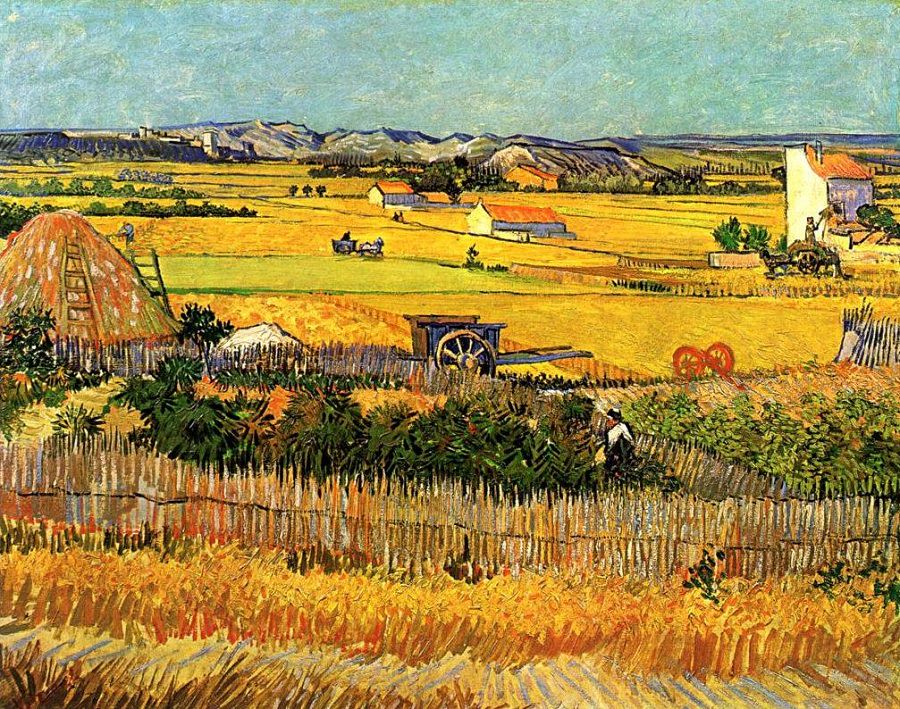 “Harvest at La Crau” (1888)
“The Bridge at Langlois” (1888)
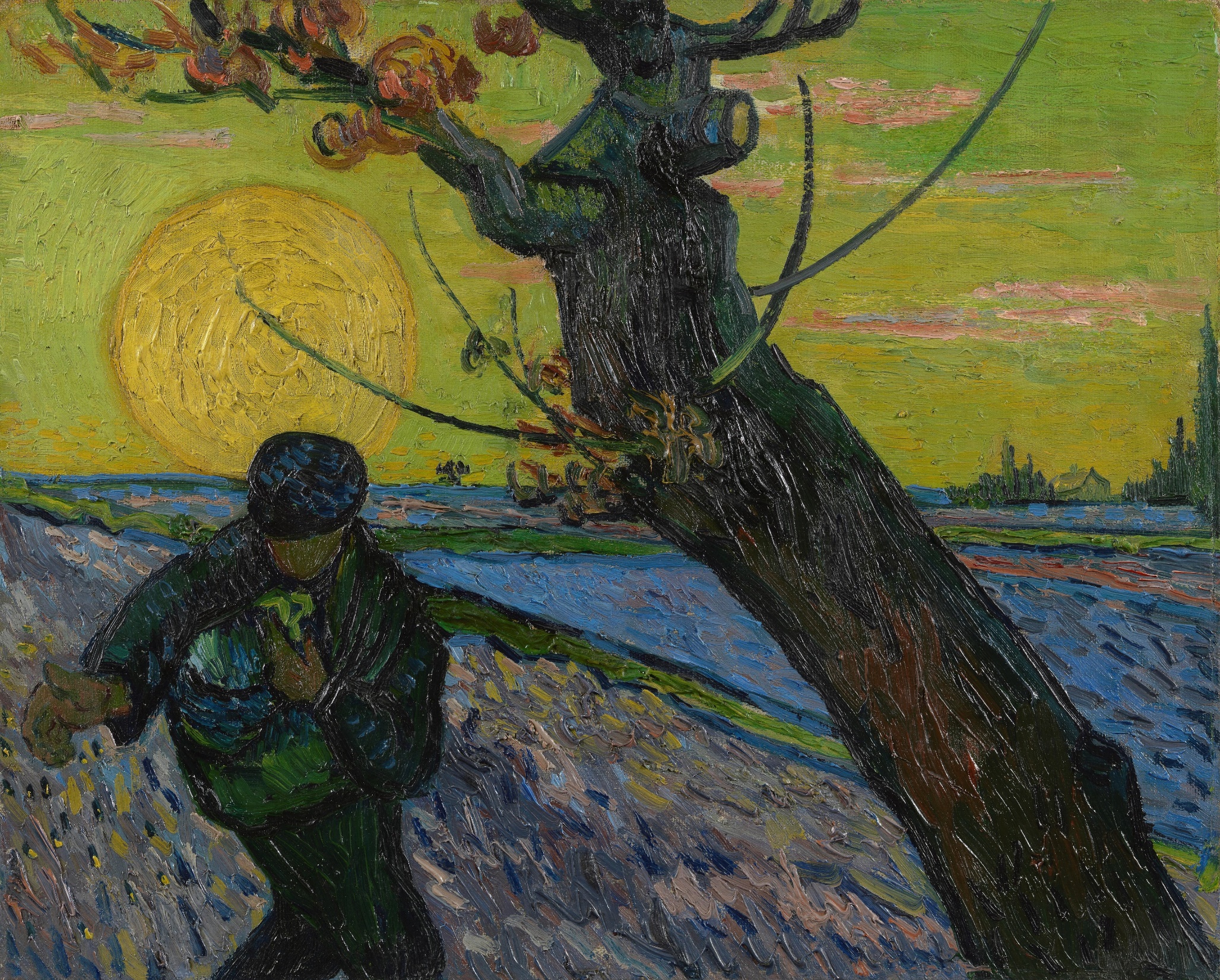 “The Sower”
(1888)
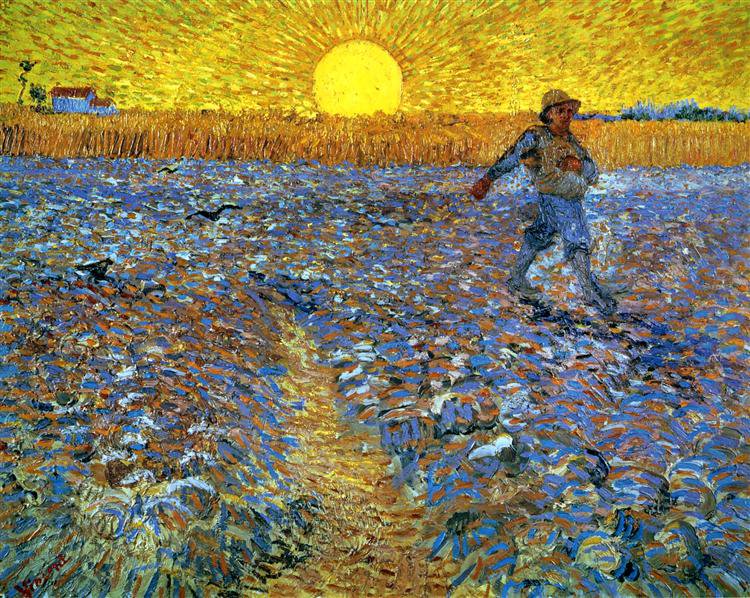 “Sower at Sunset” 
(1888)
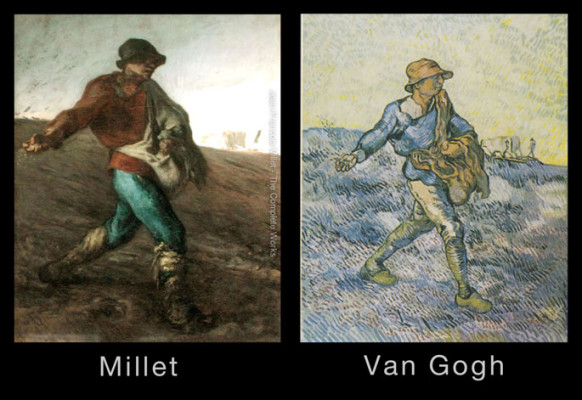 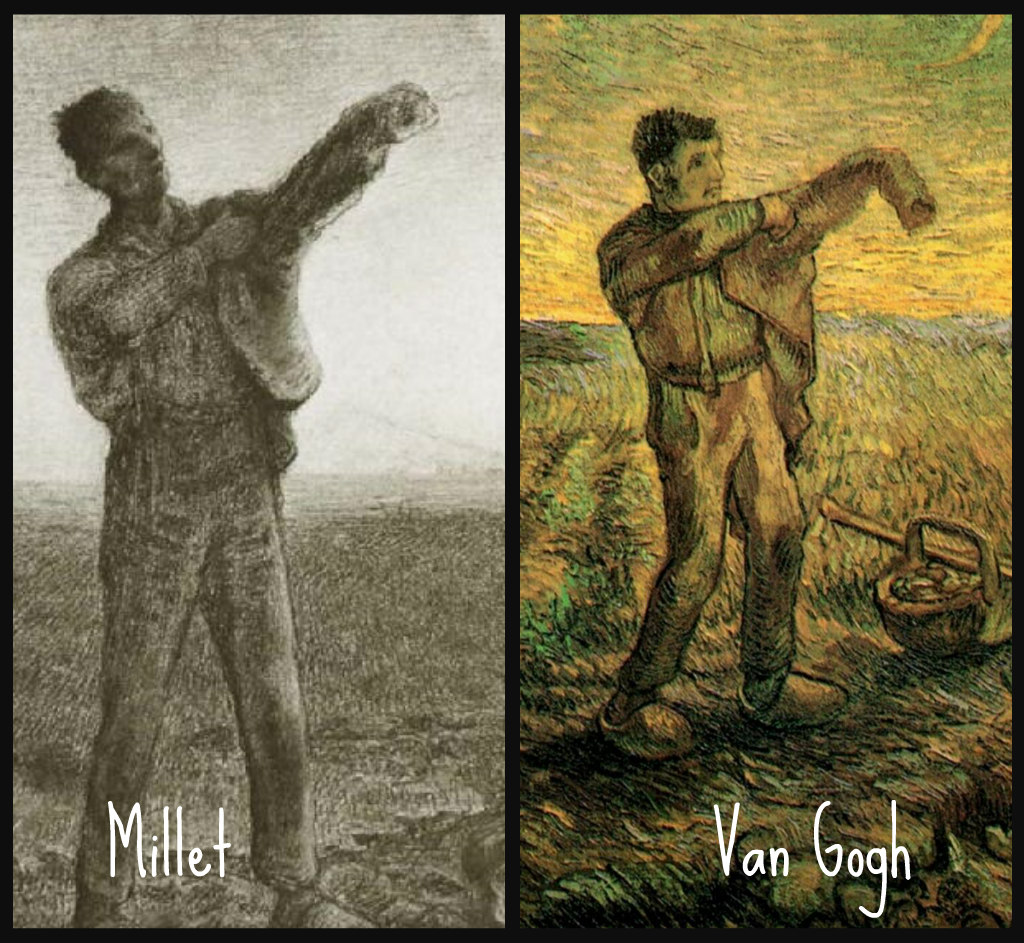 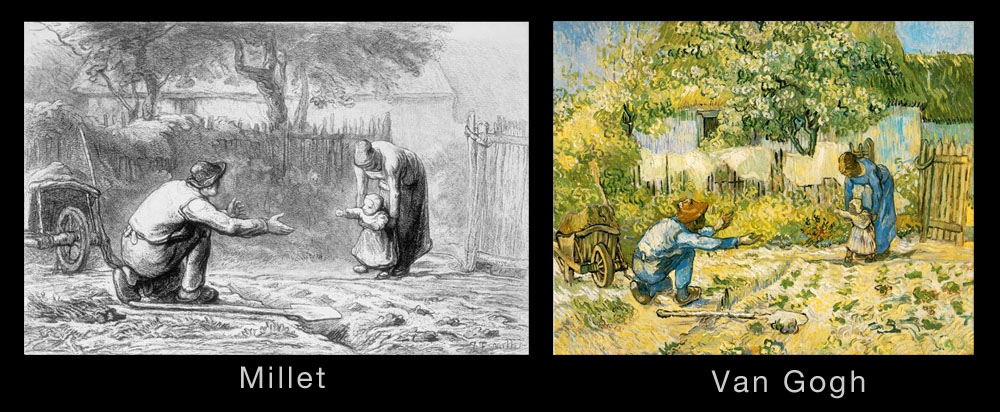 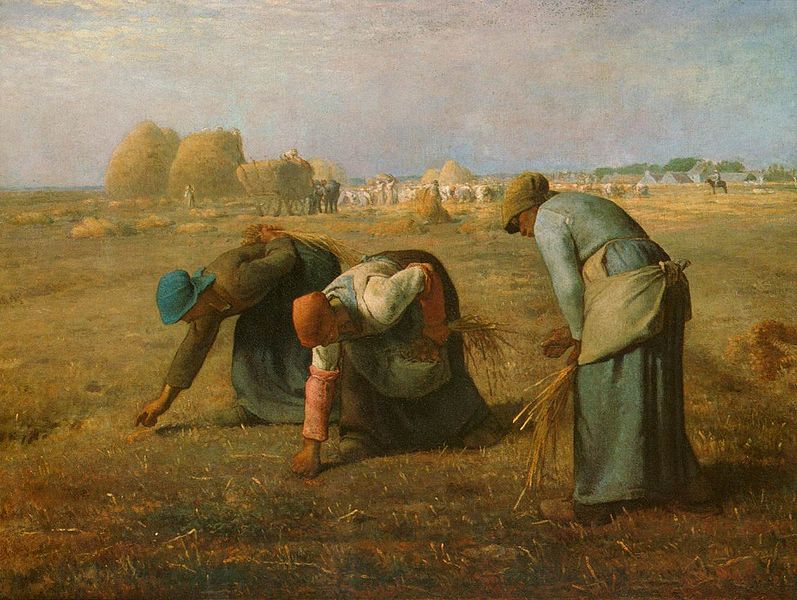 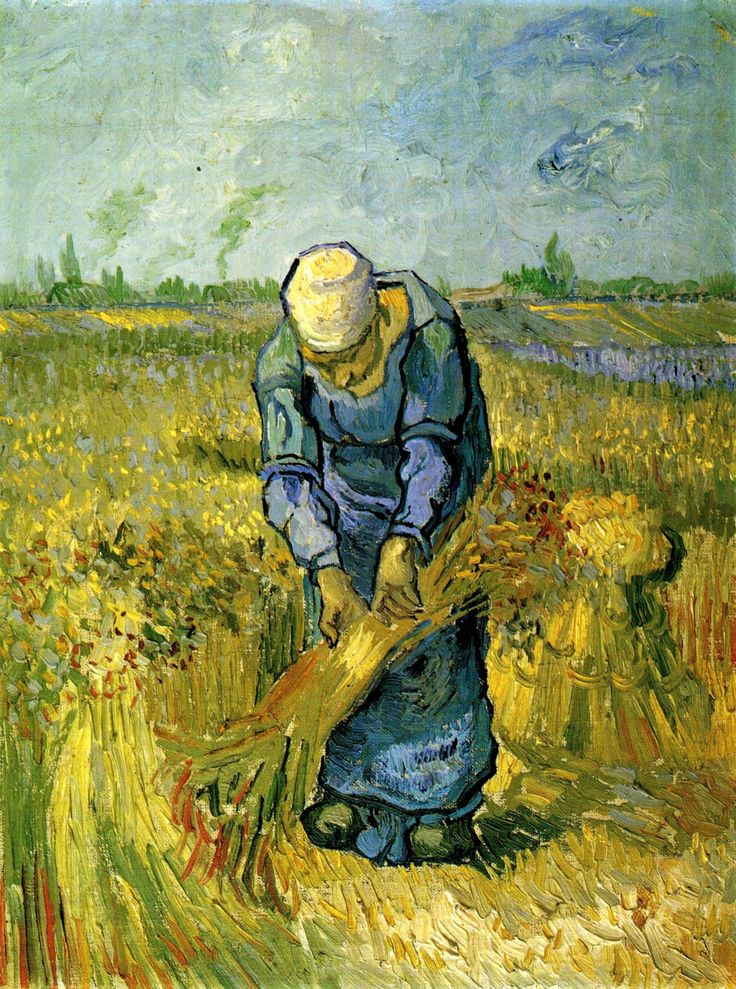 Millet
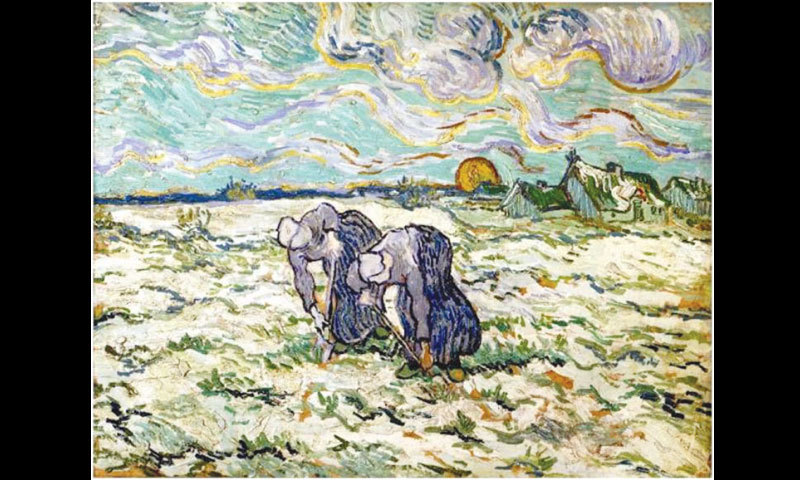 Van Gogh
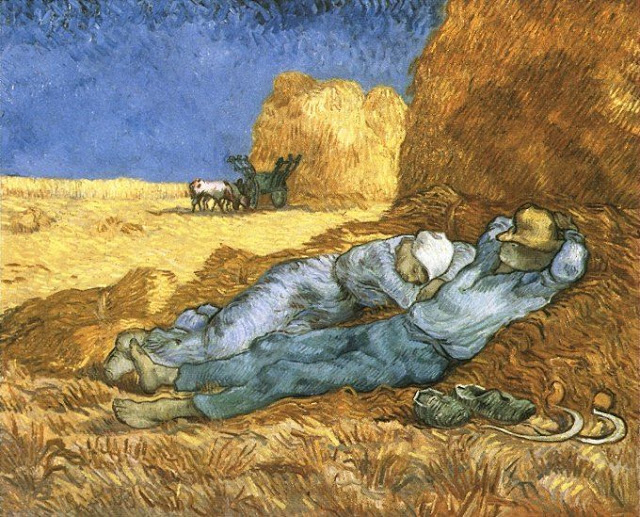 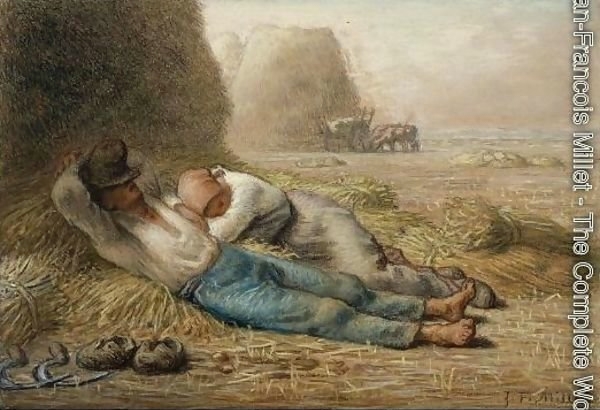 Millet
Van Gogh
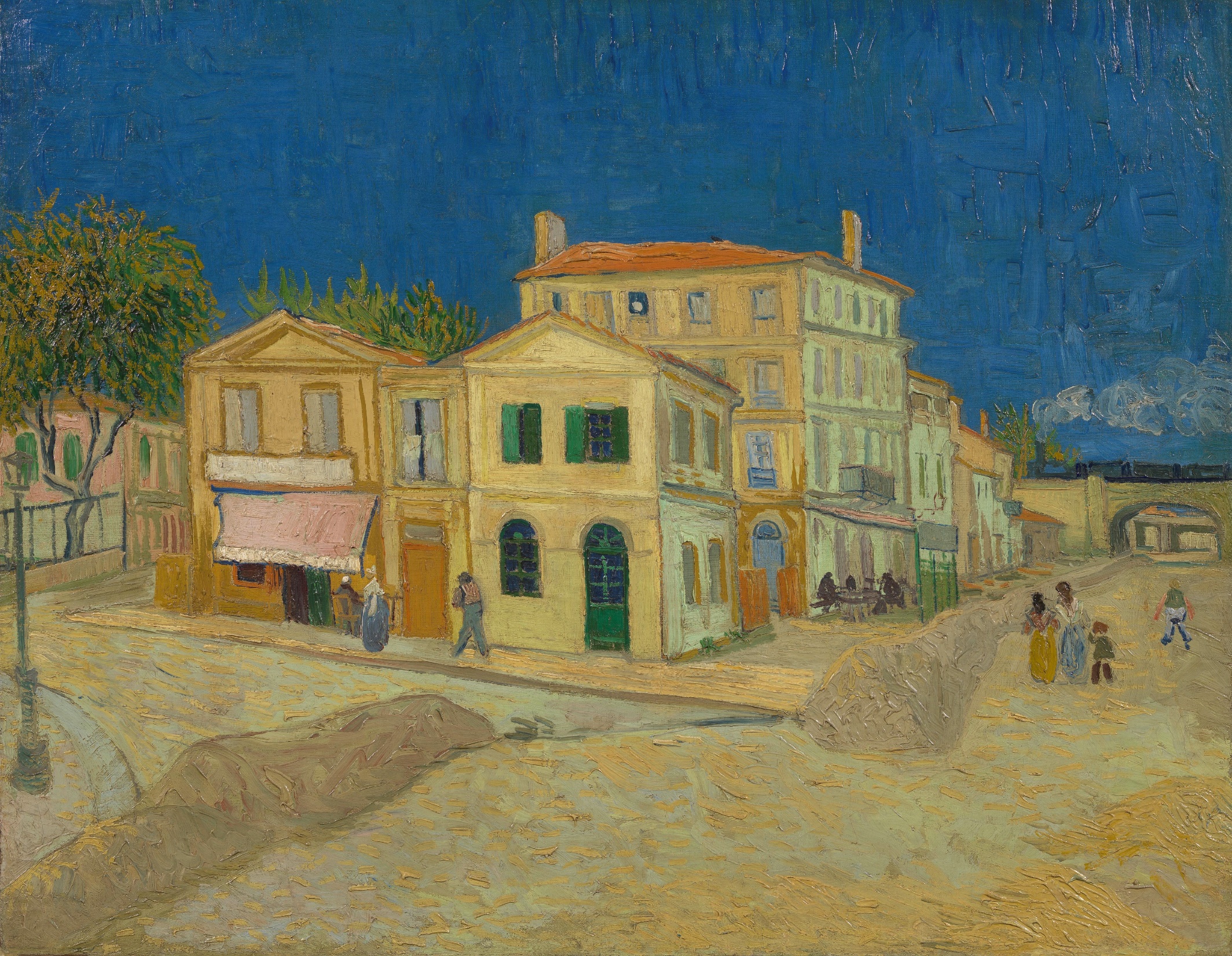 “The Yellow House”
(1888)
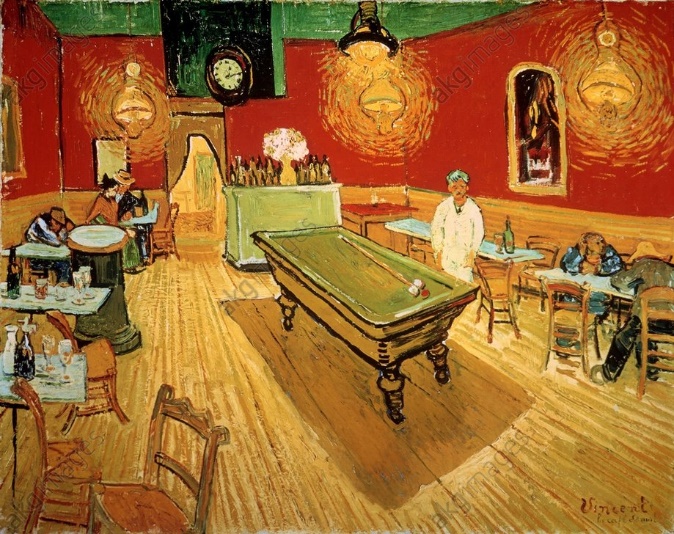 “I use color more arbitrarily, in order to express myself more forcibly.”
(A letter to Theo by Vincent)

“I have tried to express the terrible passions of humanity by means of red and green.”
(A letter to Theo by Vincent)
“Night Café - Interior”
(1888)
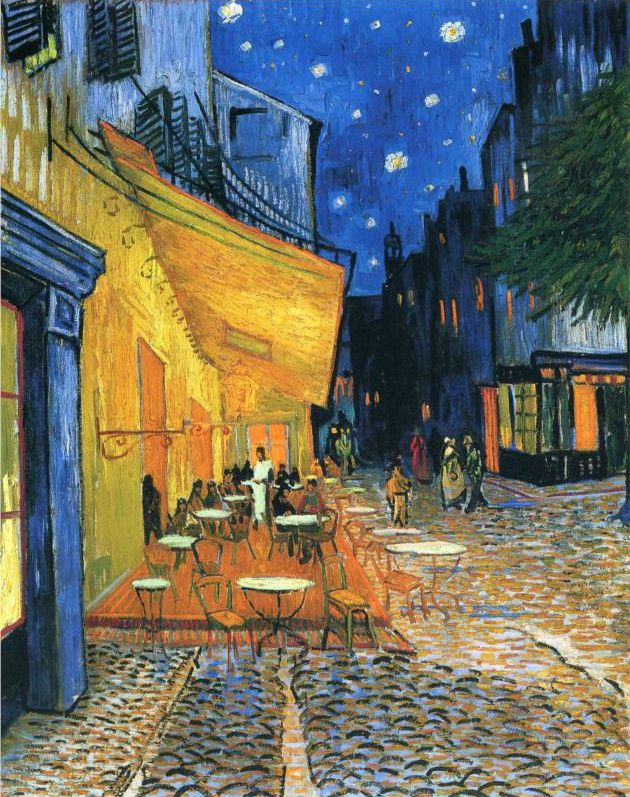 “Night Café - Exterior” /
“The Café Terrace at Arles at Night”
(1888)
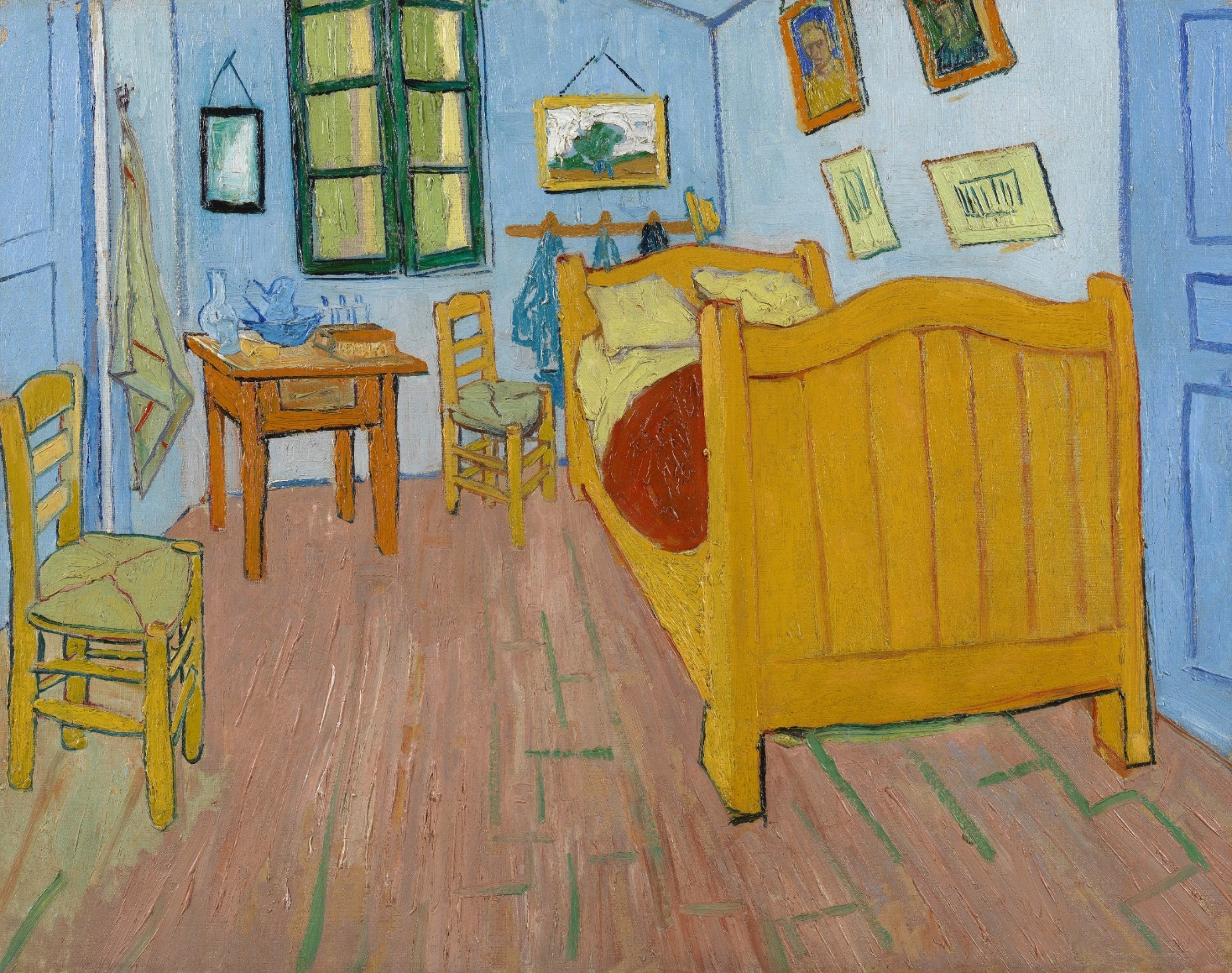 “Van Gogh’s Bedroom at Arles” 
(1888)
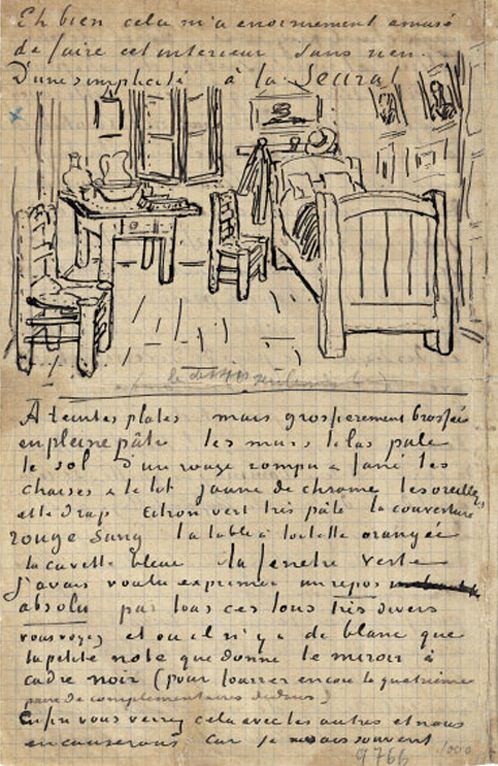 “This time it is quite simply my bedroom, only here the color must do the work… That is, to suggest rest or sleep in general. This is a bedroom where you should be able to rest your head, or, rather, your imagination… the squareness of the furniture should express uninterruptable rest.”
	(A letter to Theo by Vincent)
Van Gogh’s Letter to his Brother Theo van Gogh
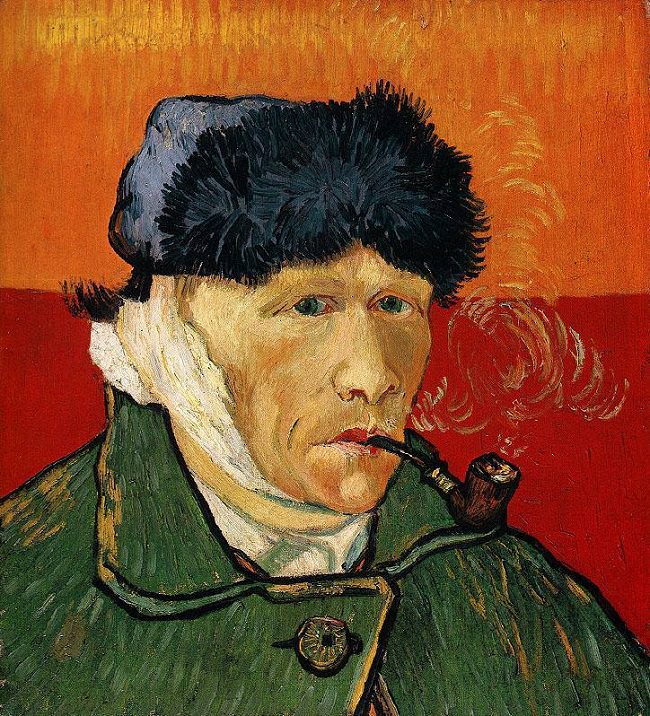 “Self-Portrait with Bandaged Ear and Pipe” (1889)
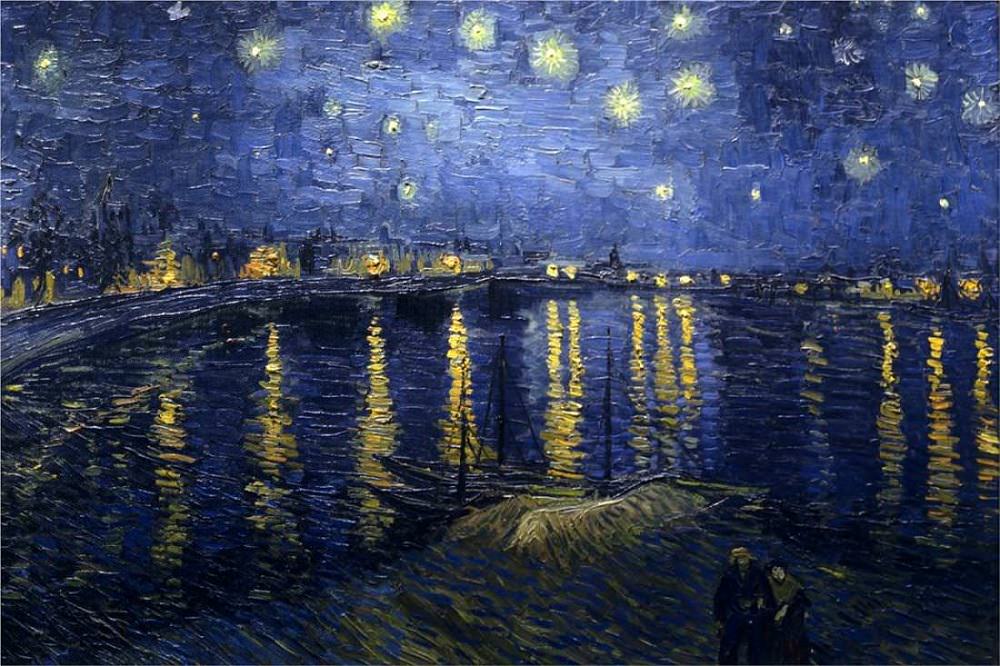 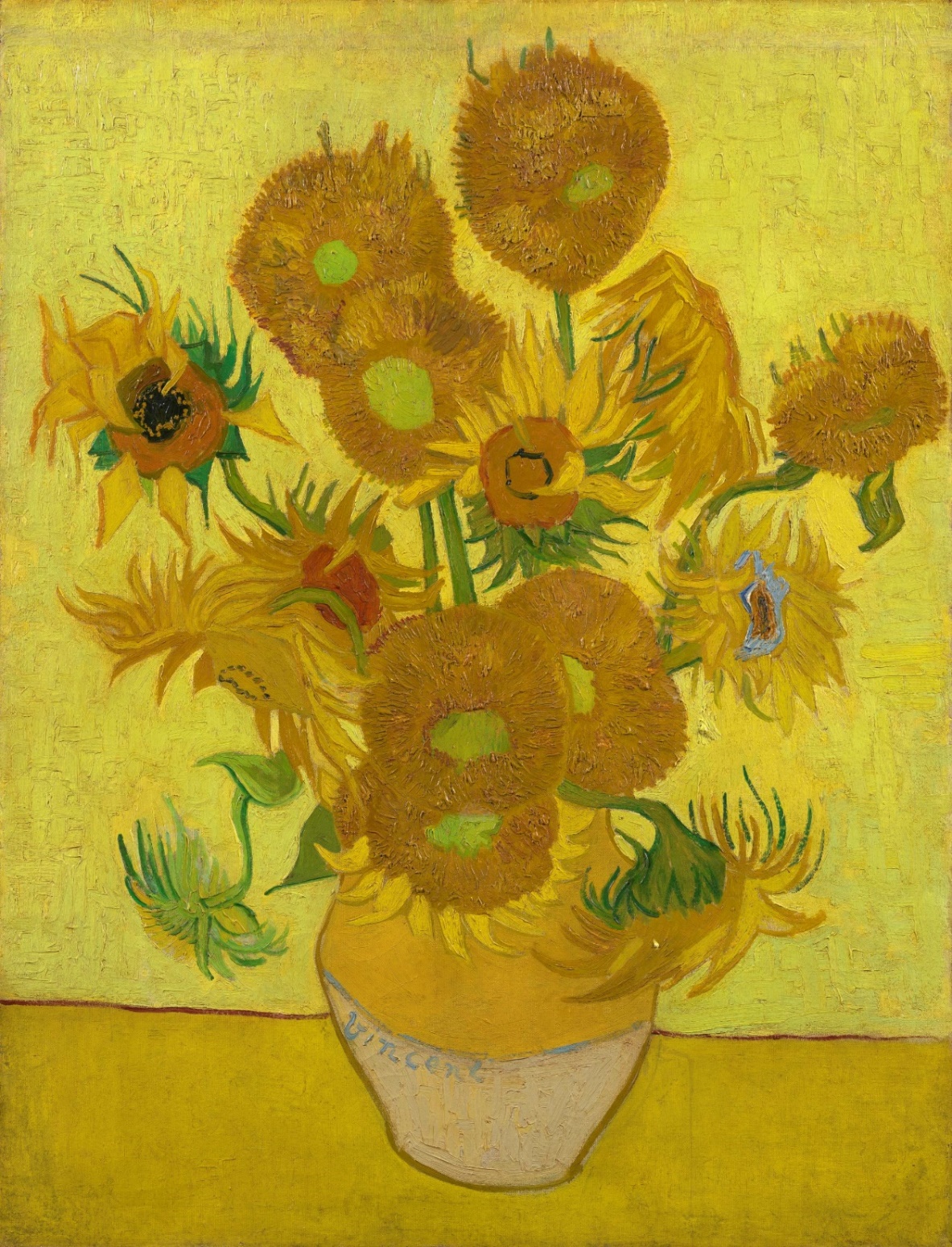 “Sunflowers” (1889)
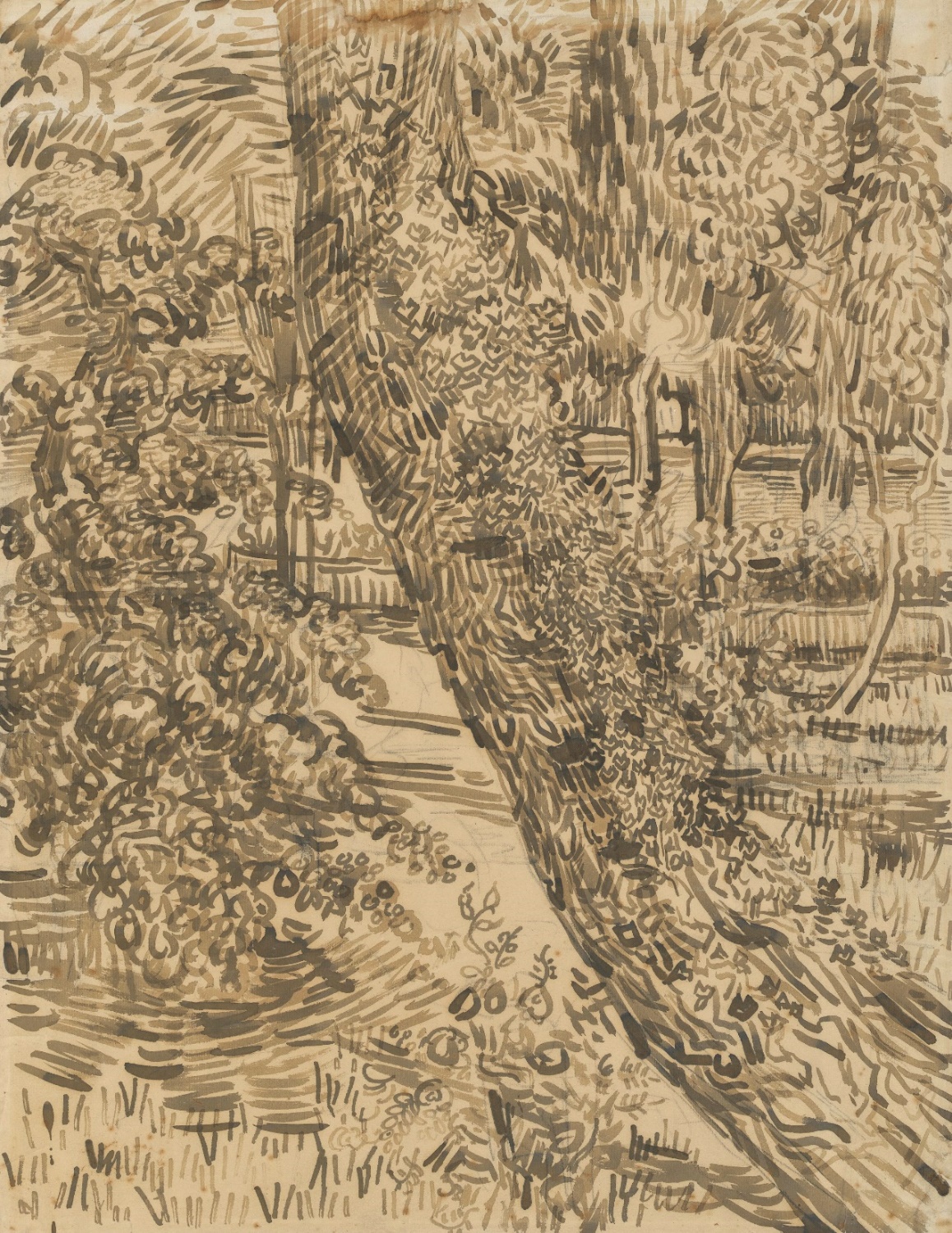 “Tree with Ivy in the Garden of the Asylum”
(1889)
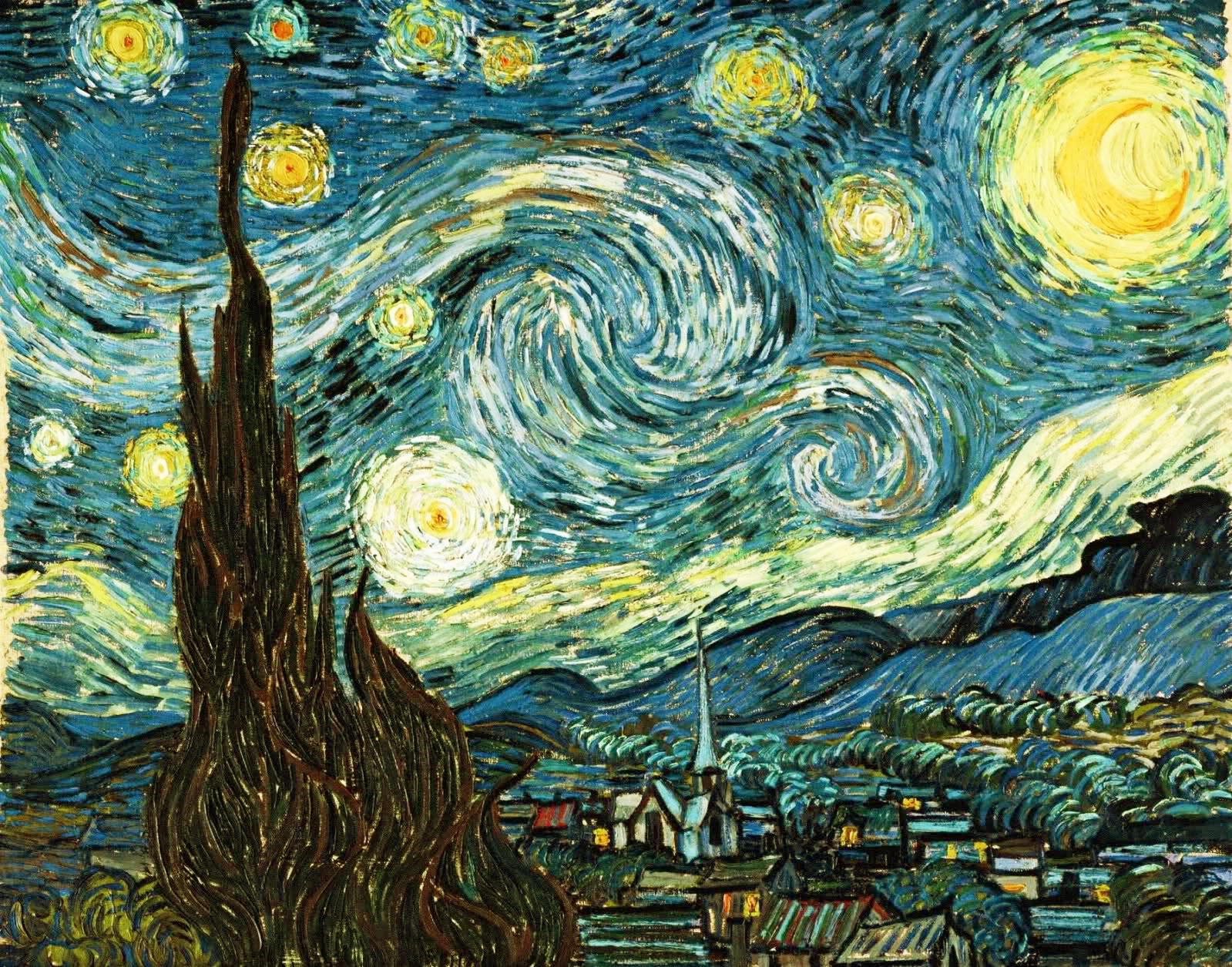 “It often seems to me that the night is much more alive and richly colored than the day.”
(A letter to Theo by Vincent)
“The Starry Night”
(1889)
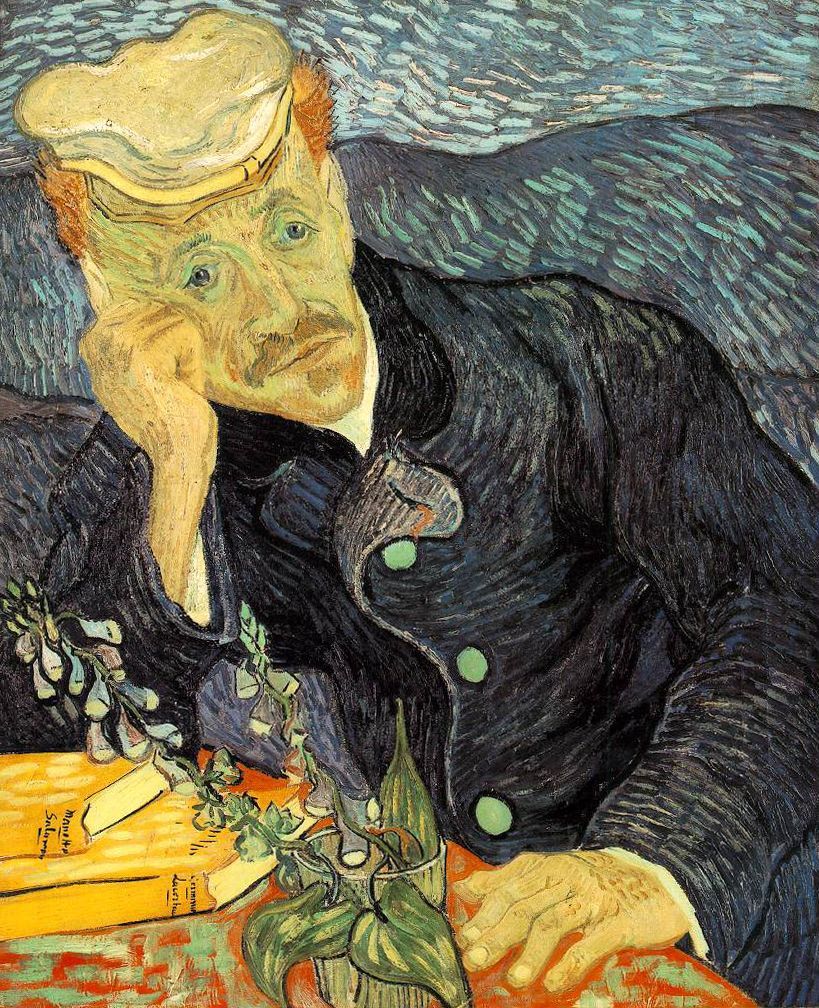 “Portrait of Dr. Gachet” (1890)
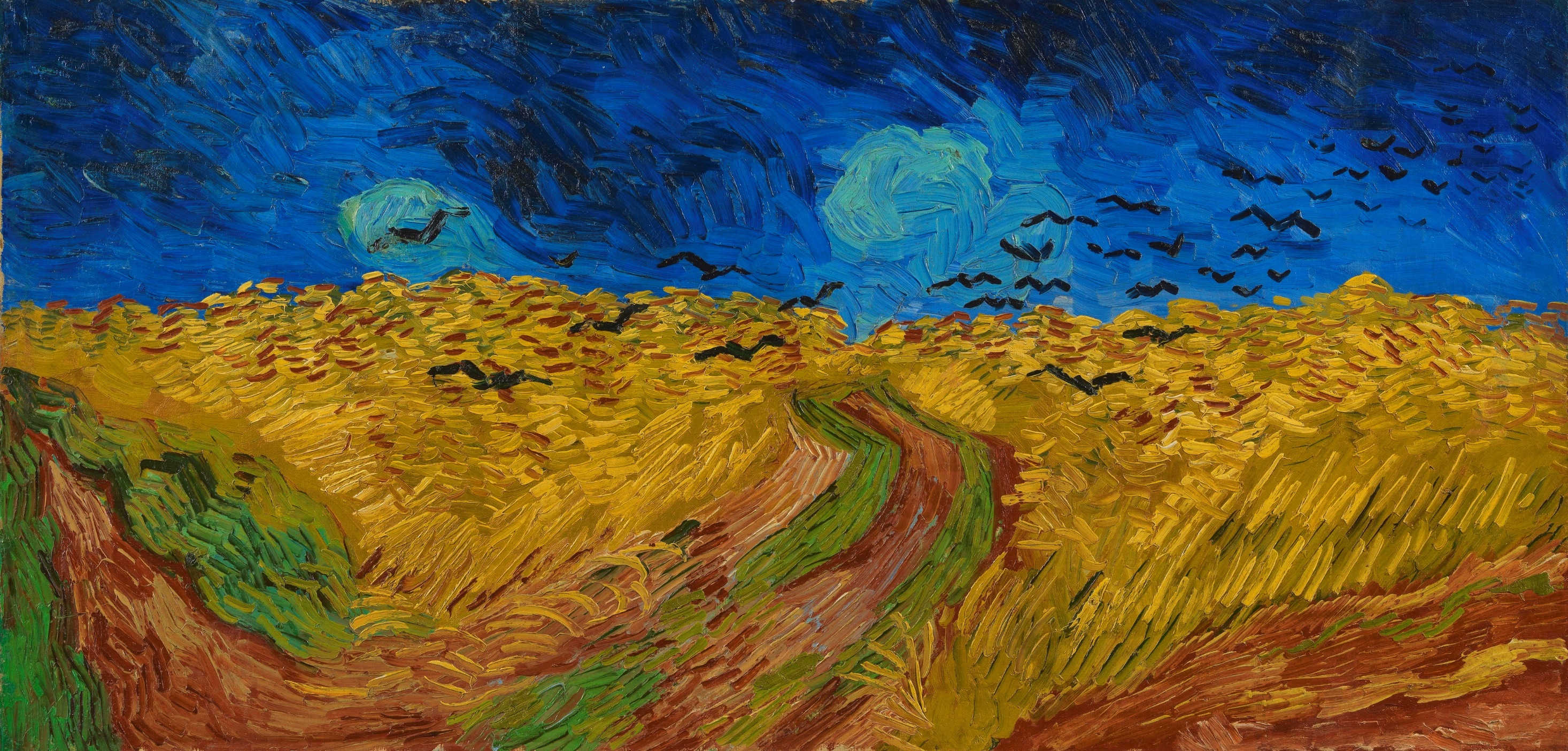 “Wheatfield with Crows”
(1890)
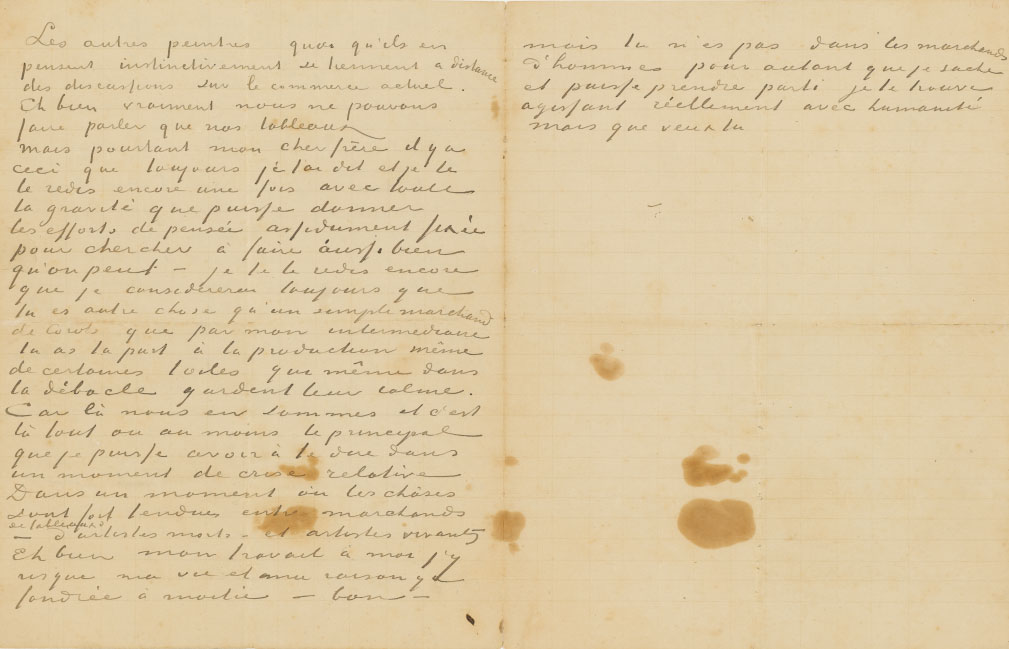 “Ah well, I risk my life for my own work and my reason
has half foundered in it. (…) But what can you do...”
The final sentence of the unfinished letter to Theo, stained with blood and
with a note in Theo’s hand: ‘The letter he had on him on 27 July, that horrible day.’